EDUCAÇÃO DE QUALIDADE E A ERRADICAÇÃO DA POBREZA
Claudia Costin
Diretora do CEIPE-FGV
MINHA TRAJETÓRIA PESSOAL E ALGUNS APRENDIZADOS.
Como entrei para o campo das políticas públicas. 
O mundo acadêmico e o mundo da ação. 
Transformando realidades em diferentes níveis de governo                      (ser tecnocrata X dispor de teorias da mudança).
Minha atuação na Secretaria Municipal de Educação do Rio                        (a Economia Política da Transformação e a mudança cultural).
 Ser Diretora Global de Educação do Banco Mundial                  (aprendendo a transformar em escala e entender melhor a importância do monitoramento e avaliação de impacto).
A volta ao Brasil em tempos de incerteza.
É fundamental considerar a dimensão política (atores envolvidos, forças, fraquezas, riscos e ameaças) e ter uma teoria de mudança em qualquer processo de transformação.
Excelência e equidade devem ser uma obsessão.
É necessário ação afirmativa para escolas rurais e para áreas vulneráveis (Escolas do Amanhã por exemplo).
Para transformar, você muda culturas e isso não se faz por decreto. 
Interagir consistentemente com professores faz diferença (mas sem se render à lógica estabelecida).
Monitorar e avaliar constantemente e liderar diretores e professores para que façam o mesmo.
Precisamos melhorar a aprendizagem e preparar para o séc XXI ao mesmo tempo.
EDUCAÇÃO BRASILEIRA FRENTE AO CENÁRIO INTERNACIONAL
NOVOS OBJETIVOS GLOBAIS PARA 2030
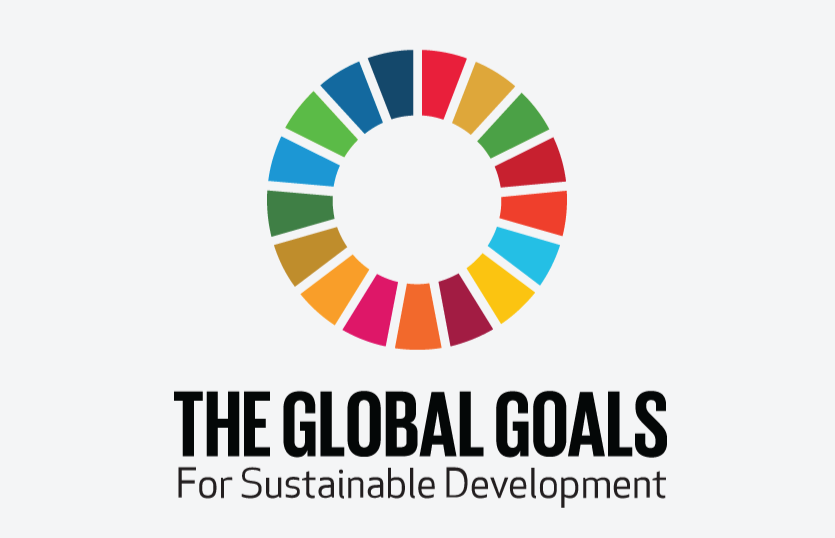 ODS 4 – PARA A EDUCAÇÃO
Assegurar a educação inclusiva,  equitativa e de qualidade, e promover oportunidades de aprendizagem ao longo da vida para todos.
ALGUMAS METAS ESPECÍFICAS
Até 2030, assegurar que todas as meninas e meninos completem Educação Primária e Secundária de qualidade, livre e equitativa, que conduza a resultados de aprendizagem relevantes e efetivos.
ALGUMAS METAS ESPECÍFICAS
Até 2030, assegurar que todas as meninas e meninos tenham acesso a Programas de Primeira Infância de qualidade, incluindo Educação pré-escolar, para que estejam prontos para o Ensino Primário.
DESAFIOS QUE O FUTURO TRAZ PARA O BRASIL
Crescimento da desigualdade social.
Automação e robotização, extinção de postos de trabalho.
Bônus demográfico se extingue em estimados 12 anos.
Produtividade do trabalho estagnada.
Cidadania frágil e populismos.
Avanços em acesso, mas aprendizagem insuficiente (WDR-2018).
COMO ESTAMOS HOJE EM APRENDIZAGEM?
Jovens de 15 anos- PISA: Brasil em 63º lugar em Ciências,  59º em leitura e 66º em Matemática, entre 70 economias.

25% mais ricos no PISA tiveram desempenho pior que os 25% mais pobres da OCDE

Carreira de professor pouco atrativa

Formação de professores no Ensino Superior muito teórica, centrada nos pilares da Educação e não na preparação para uma profissão.
COMO ESTAMOS HOJE NA EDUCAÇÃO PÚBLICA?
Problema começa cedo: 54,73% dos estudantes acima dos 8 anos, estão em níveis insuficientes de leitura e em Matemática, são 54,4%(ANA-2016).
49% dos alunos de 5º ano não aprenderam o adequado em Português e 61% em Matemática.
No 9º ano, 71% dos alunos não aprenderam o adequado em Português e 86,6% em Matemática.
13 disciplinas no Ensino Médio para 4 horas de aula: fragmentação dos saberes.
Só 21,9% dos jovens  de 3º ano do EM aprenderam o suficiente em Português e 3,6% em Matemática.
EDUCAÇÃO E COMBATE À POBREZA
Guillermo Perri: importância de meninas completarem Ensino Médio  (evitar transmissão intergeracional de pobreza).
Qualidade da Educação como mecanismo de obtenção de crescimento inclusivo e de longo prazo- Eric Hannutschek
Acerto de sistemas de transferência de renda como Bolsa Família- condicionalidades ligadas à Educação.
A difícil questão da desigualdade e a promoção da igualdade de oportunidades.
O FUTURO DA EDUCAÇÃO E NOVOS SABERES
Foco em resolução de problemas e em criatividade.

Personalização do ensino.

Flexibilização dos currículos e interdisciplinariedade (PBL e TBL).

Ensinar a pensar e aprendizado profundo      (deep learning).

Competências cognitivas associadas a competências sócio-emocionais.

Protagonismo do aluno (formar para a autonomia  e para a cidadania global).
TENDÊNCIAS 
EM EDUCAÇÃO
NO MUNDO
COMPETÊNCIAS SOCIO-EMOCIONAIS E ATITUDES
Empatia, o que nos faz humanos.
Persistência e Garra (Grit), vulnerabilidade e equidade.
Resiliência e erros.
Auto-controle ou auto-eficácia.
Curiosidade, Criatividade e Imaginação (Leonardo da Vinci).
Protagonismo, Cidadania Global e empreender a própria vida.
NESTE CONTEXTO, QUAL A ESCOLA A SE CONSTRUIR?
Uma escola em que todos aprendam – excelência com equidade;
Uma escola em que tanto alunos como professores trabalhem colaborativamente;
Uma escola que trabalhe valores e atitudes (formar cidadãos globais);
Uma escola em que os saberes não estejam fragmentados;
Uma escola que ensine a pensar;
Uma escola que reserve tempo e espaço para o protagonismo do aluno;
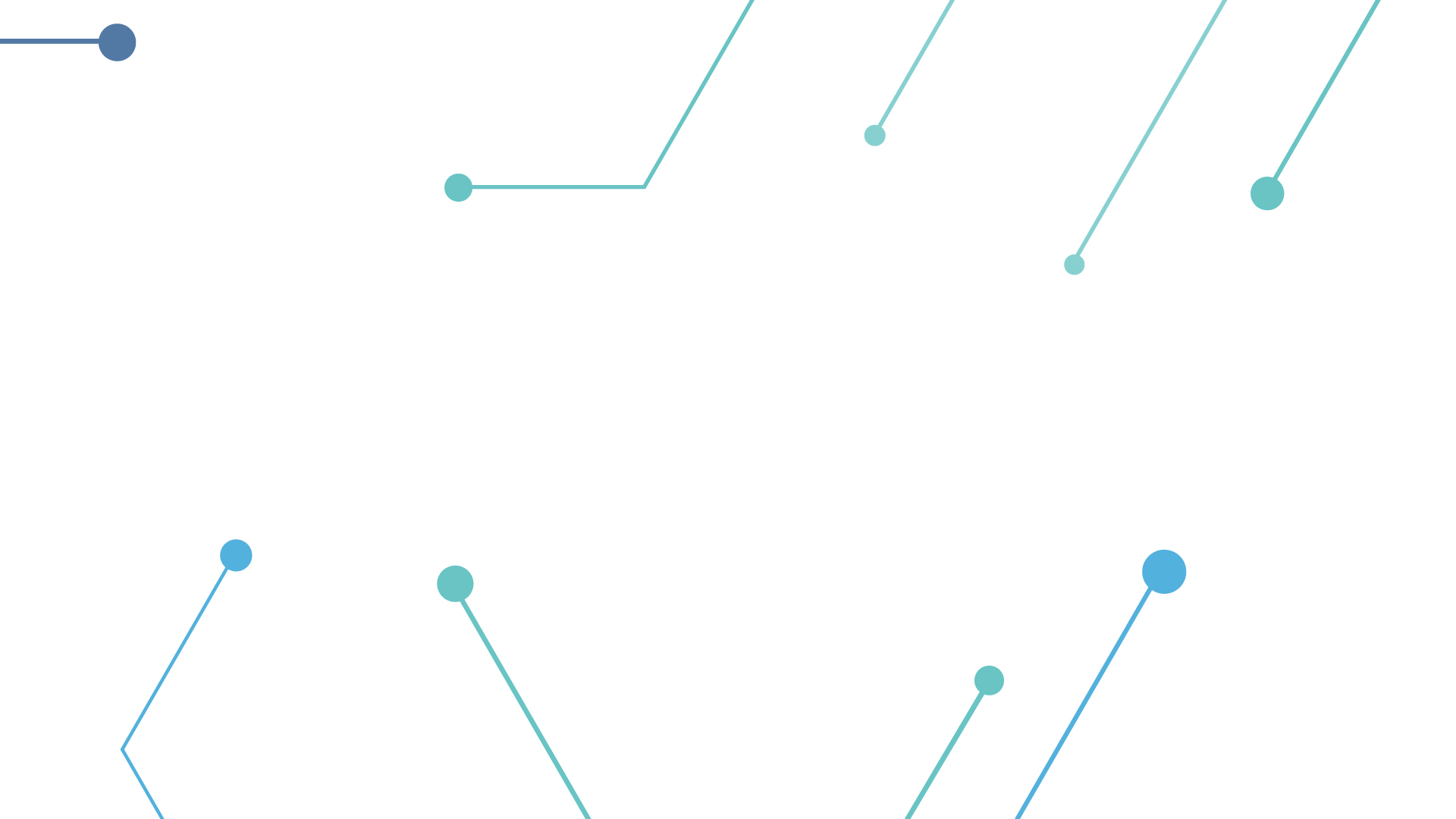 Obrigada !

claudia.costin@fgv.br
@claudiacostin
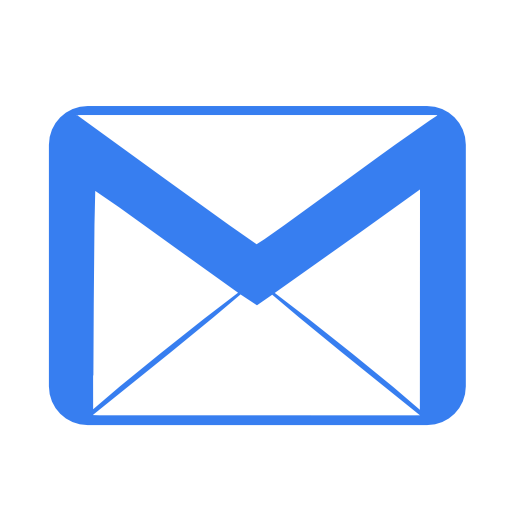 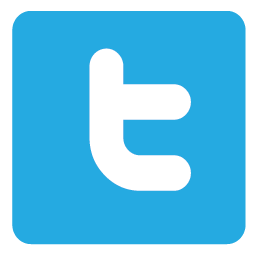 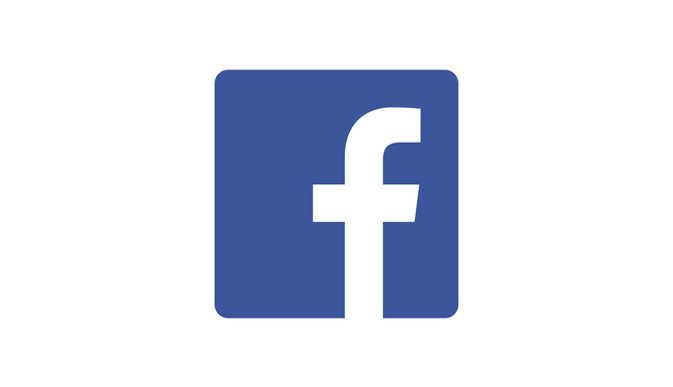 @fgv.ebape.ceipe